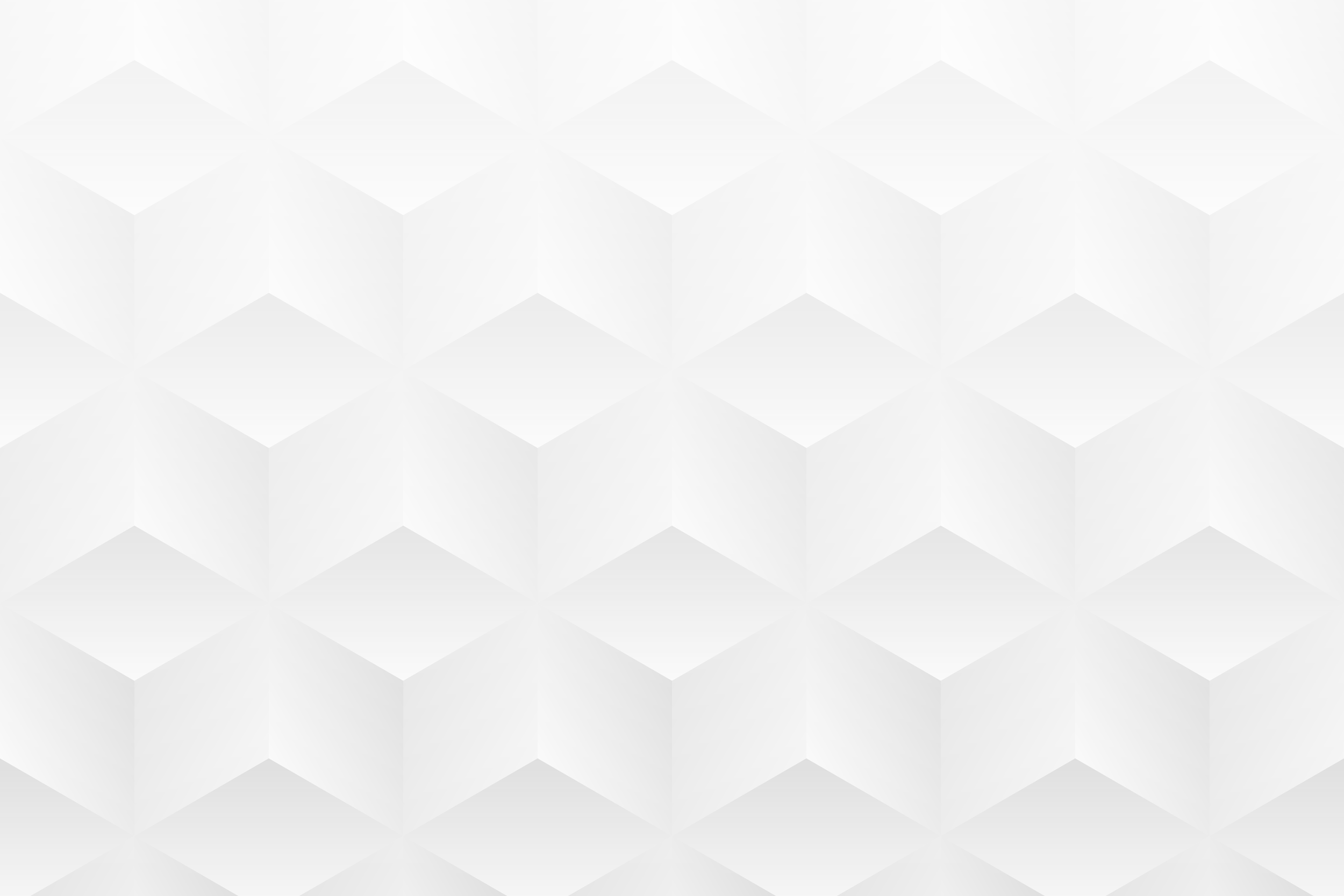 MODELO DE RELATÓRIO SEMANAL DE REDES SOCIAIS
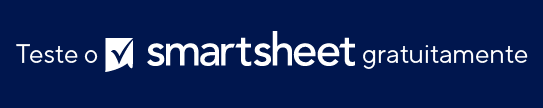 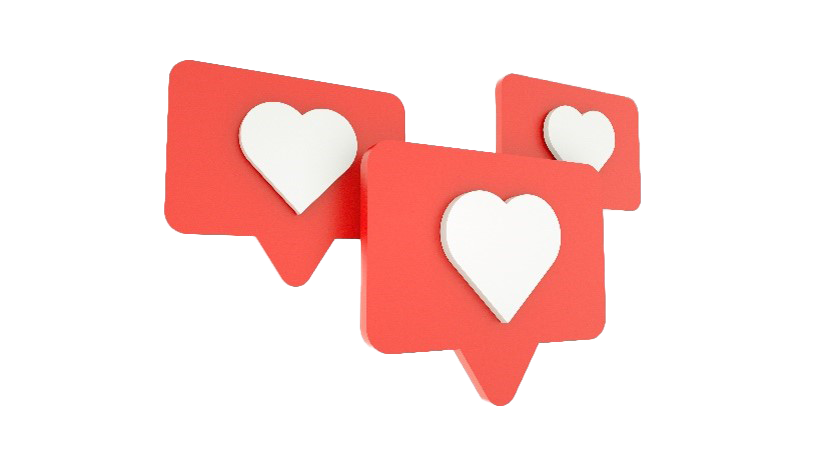 APRESENTAÇÃO DO RELATÓRIO SEMANAL DE REDES SOCIAIS
RELATÓRIO DO PROJETO
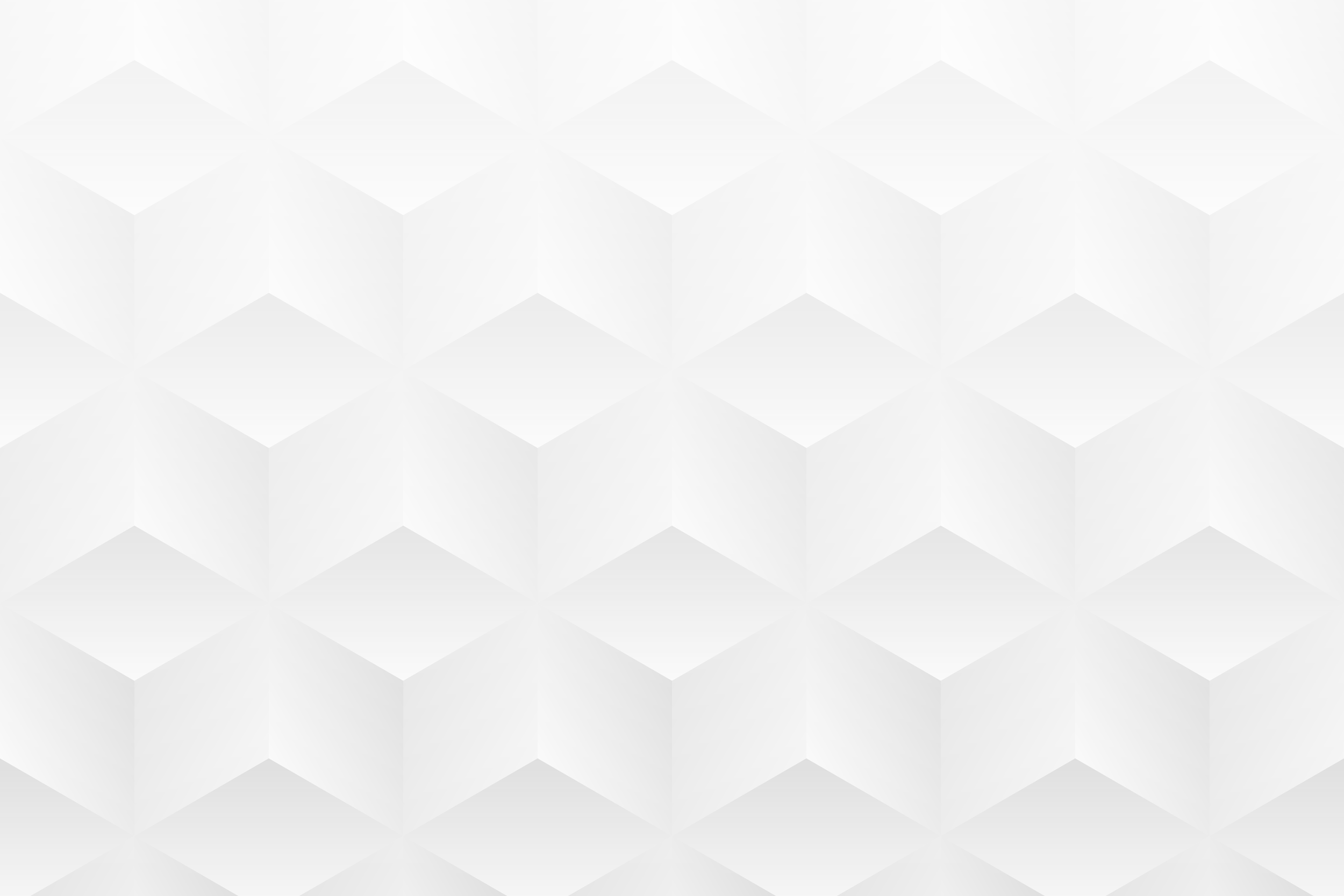 RESUMO DO RELATÓRIO SEMANAL DE REDES SOCIAIS
RESUMO DO RELATÓRIO SEMANAL DE REDES SOCIAIS
RELATÓRIO DO PROJETO
ANÁLISE SEMANAL DE PERFIL
Os usuários devem fazer uma captura de tela dos gráficos de análise semanal de perfil de redes sociais na versão Excel deste modelo para ilustrar este slide.
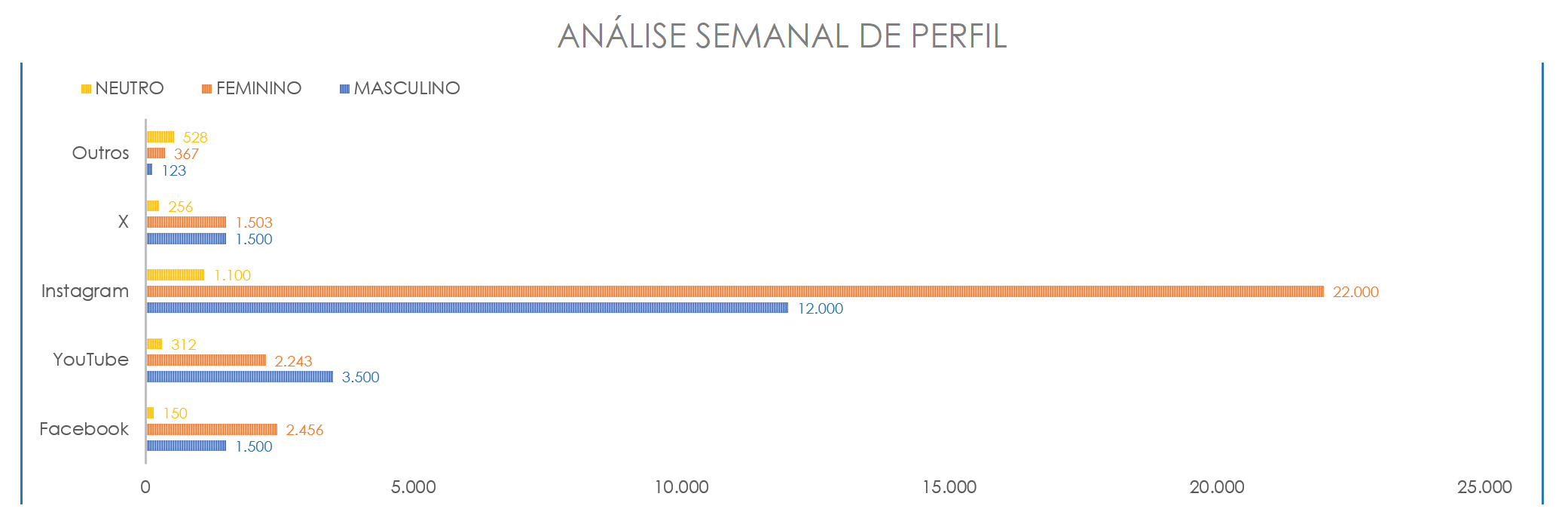 RELATÓRIO DO PROJETO
ANÁLISE SEMANAL DE PERFIL DE REDES SOCIAIS
DADOS DO PERFIL
RELATÓRIO DO PROJETO
DADOS DO PERFIL
RELATÓRIO DO PROJETO